Good
morning
Introduction
Class: One
  Subject: English
Alphabet. Lesson:4-6,
Unite : 1.  Page : 3
Farjana Amin
Assistant teacher
Dhadas Govt. Pri. School
Puthia, Rajshahi.
Lets see the video
Lesson Declaration
C
c
Alphabet(Cc)
Learning outcome
Students will be able to-
1.1.1  to become familiar with English sounds by listen to
           common English word. 
1.1.2   to say simple words.
1.2.1   to recognize and read the alphabet both small and 
           capital (non-cursive) letters.
 3.1.2   write words using non-cursive small letters.
Look, listen and say
C
c
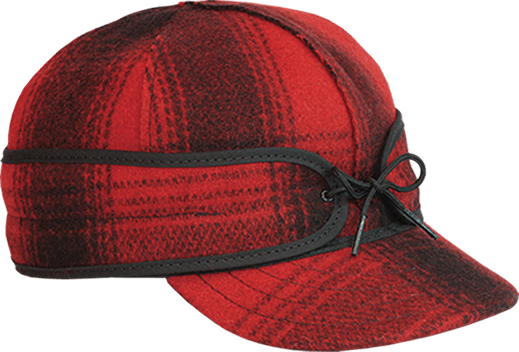 cap
Look, listen and say
C
c
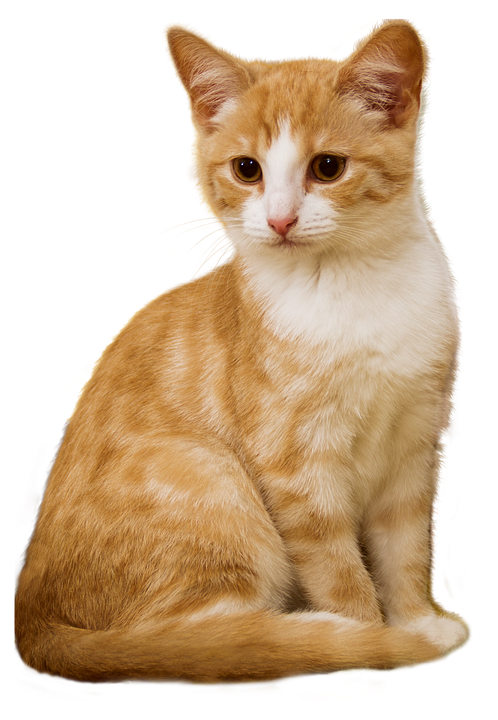 Cat
Look, listen and say
C
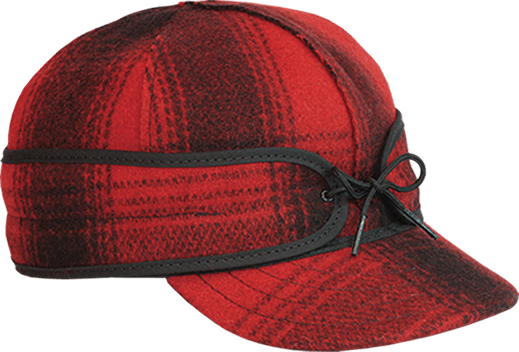 Cap
Capital letter
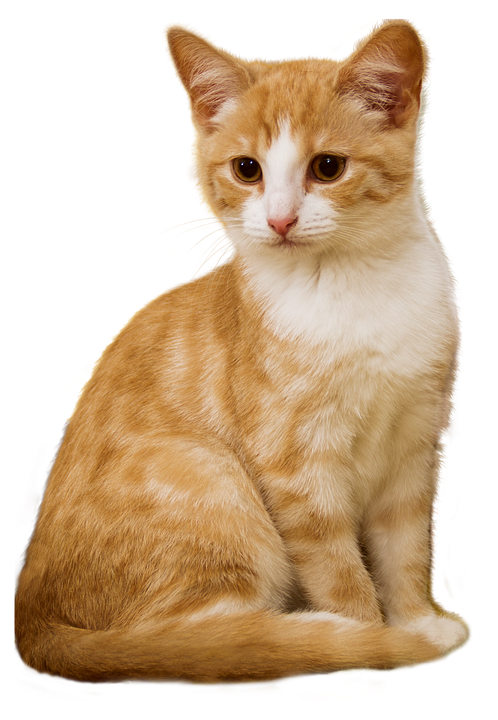 c
Cat
Small letter
Look, listen and say. Trace in the air.
C
C
Look, listen and say. Trace in the air.
C
C
C
Open at page 5
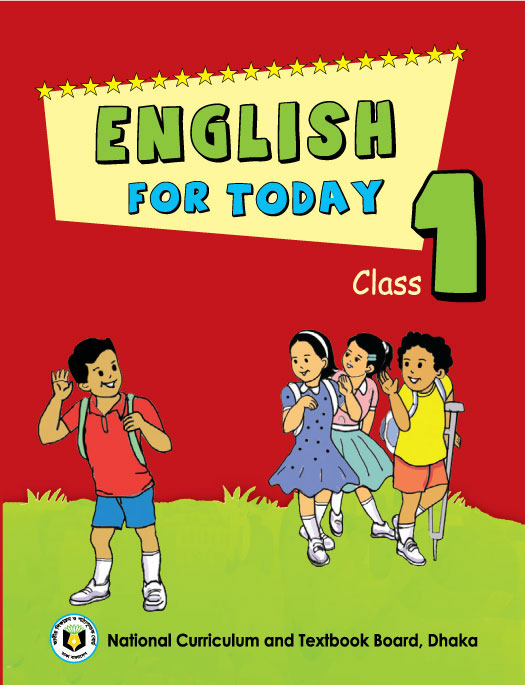 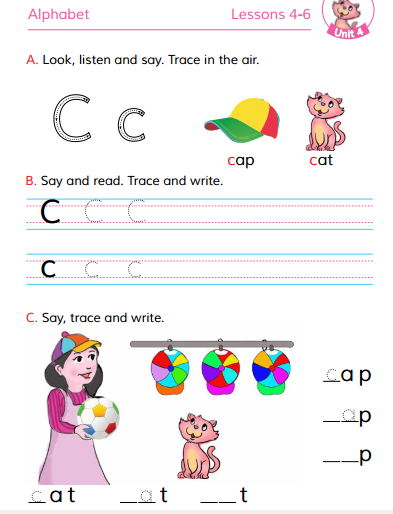 WCW
Loud reading by the teacher
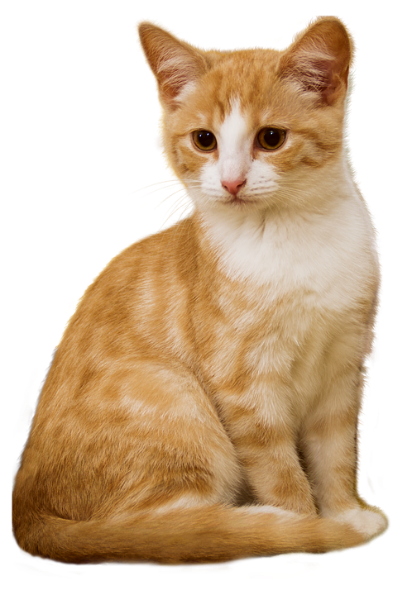 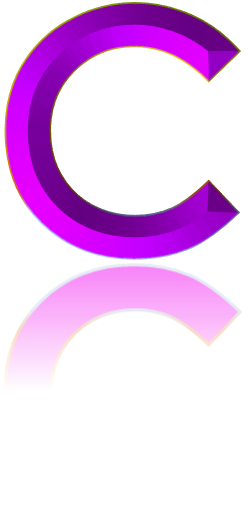 Cat
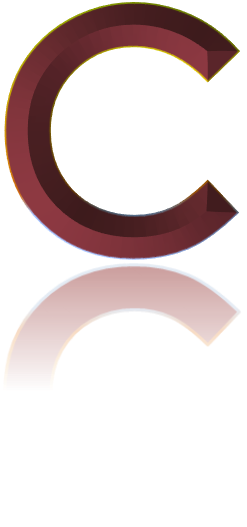 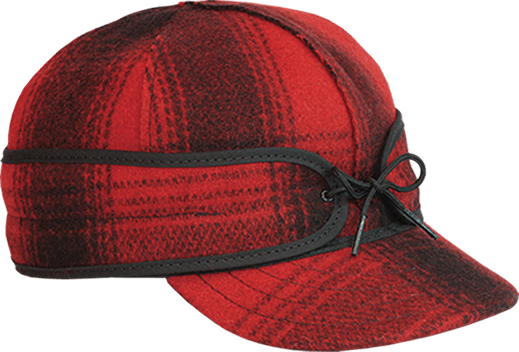 Cap
Group work
Match the pictures with the letters:
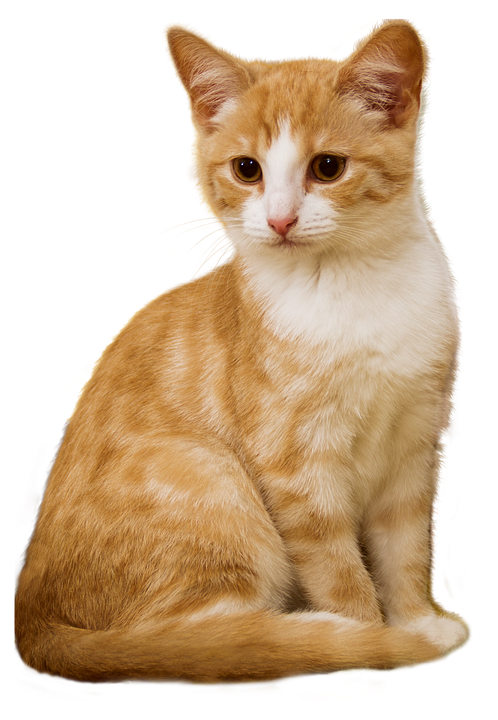 C
Cat
C
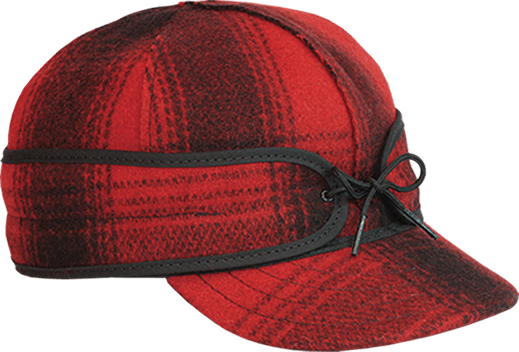 Cap
Say and read. Trace and write.
WCW
C
C
C
c
c
c
Look and say. Write.
Evaluation
Look  at the picture and fill in the gaps:
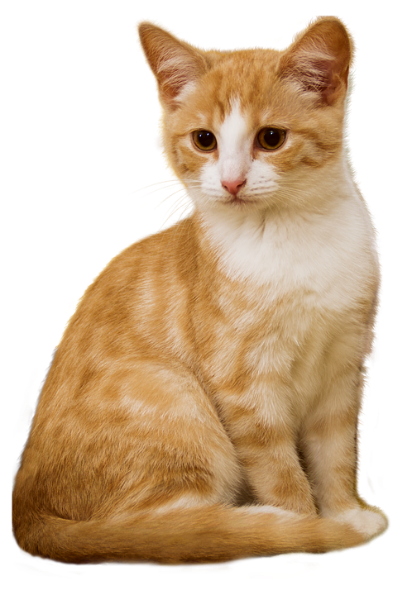 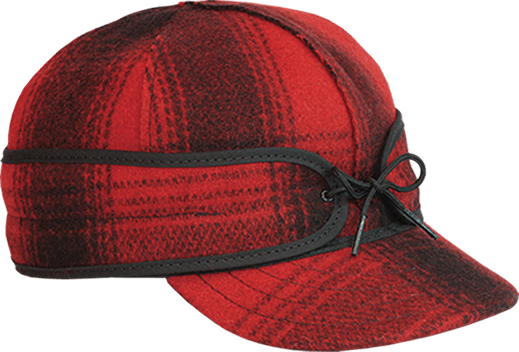 Evaluation
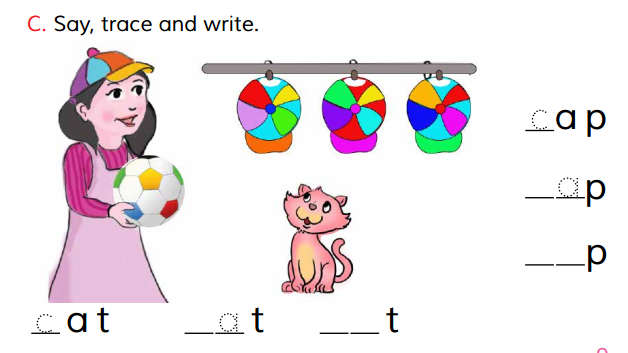 Good bye